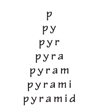 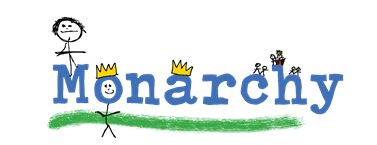 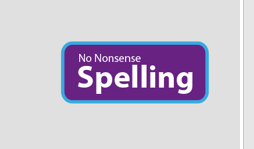 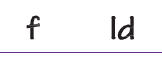 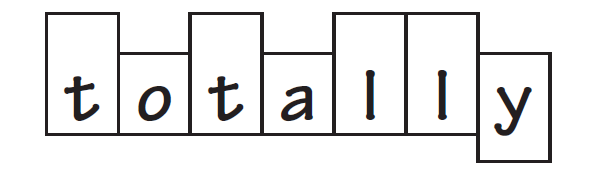 TWILIGHT:
Thursday 18th May
Introduction-expectations, policy, frequency
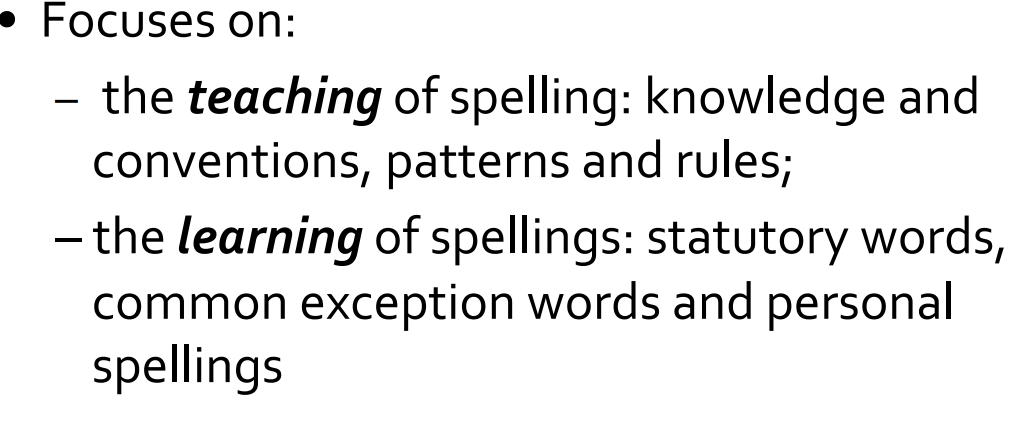 At Grove we use NNS scheme-consistency


The scheme follows a pathway so that the progression is clear-It starts from Y2 to Y6. 
The scheme is structured in blocks for each half term
All children are exposed to No Nonsense Spellings but some children may have additional spelling interventions to practise spellings from Y1/2 common exception words
15-20 minute spelling sessions-daily
Some sessions are recorded in spelling journals, whilst some lessons are practical
Using NNS- Lesson Types
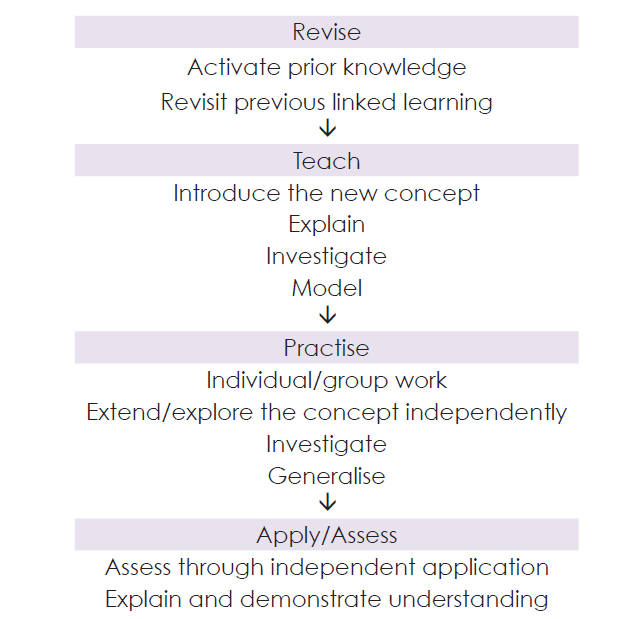 Lessons are based on one of these types:
Explore the sound you can here when you read the full word.
Lesson-spelling rules
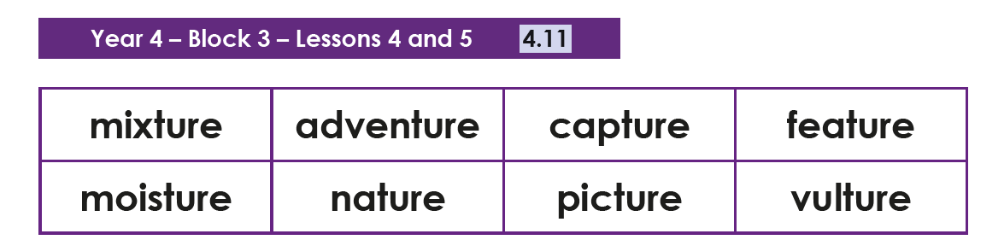 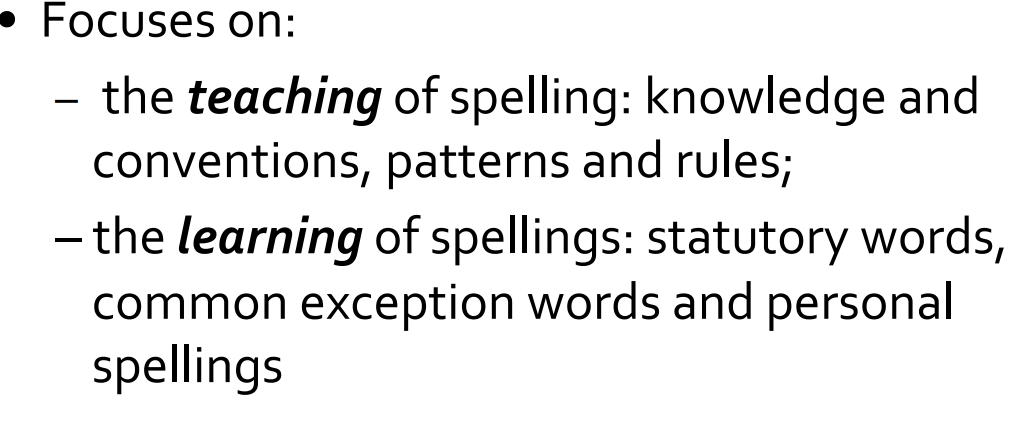 Homophones
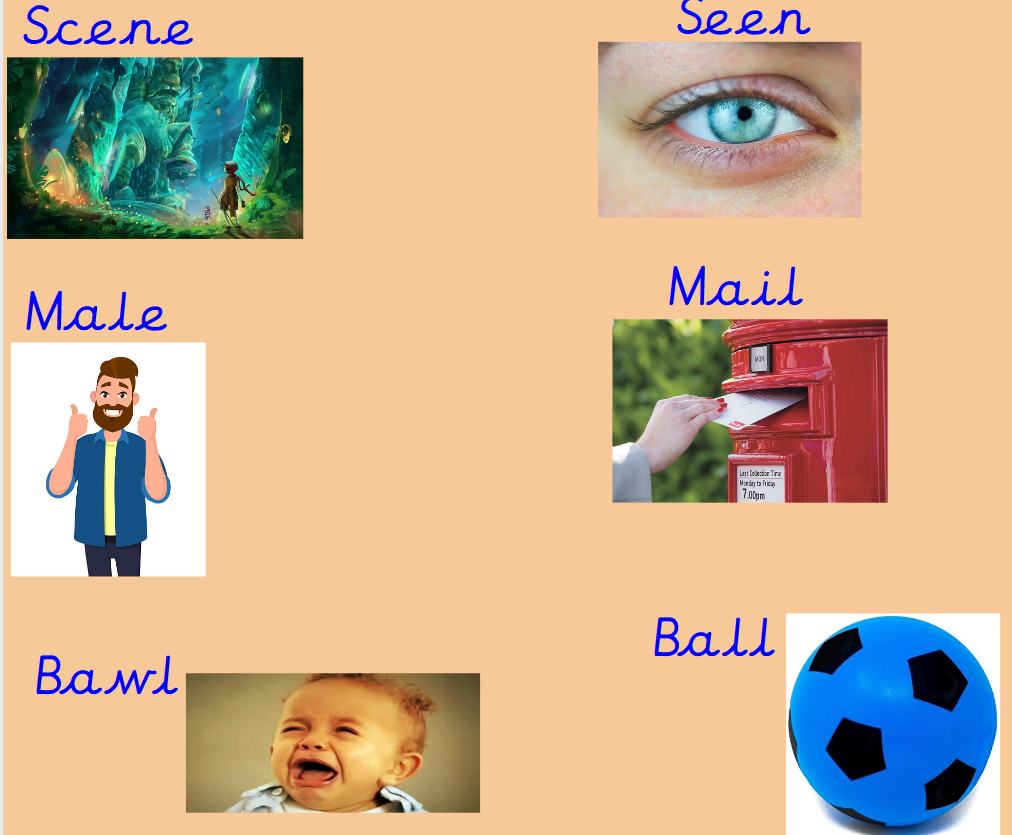 Teach
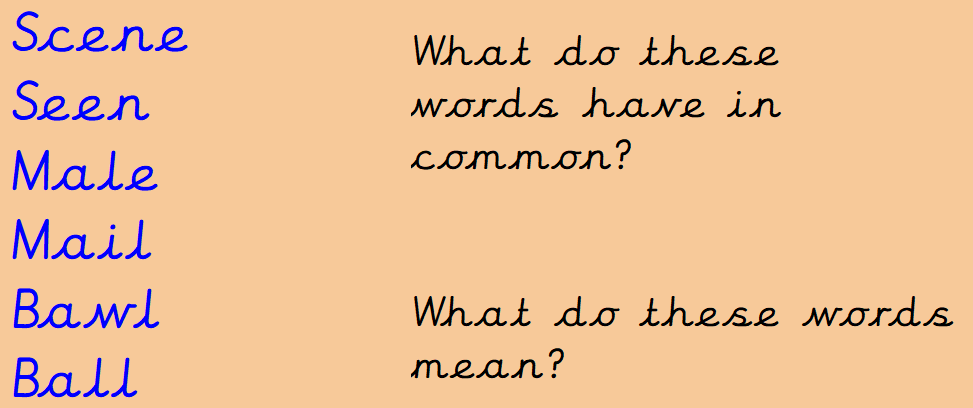 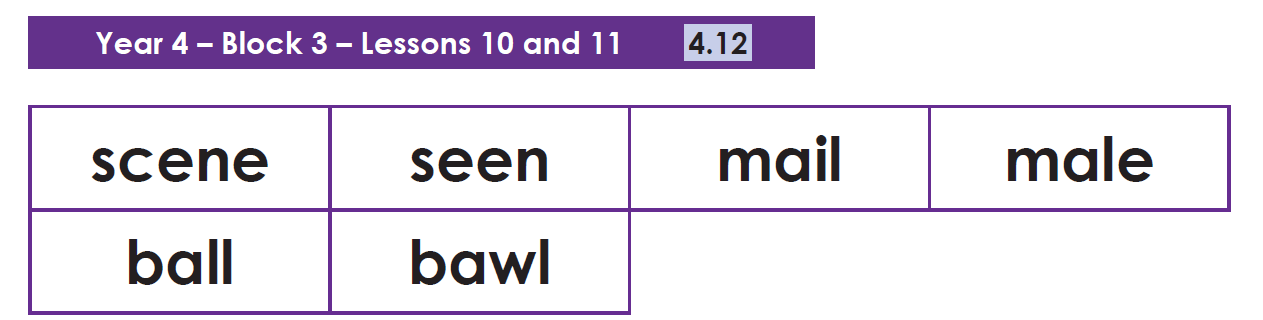 Teach the words in context-select a word card and write a sentence.
Examples…
Practise…
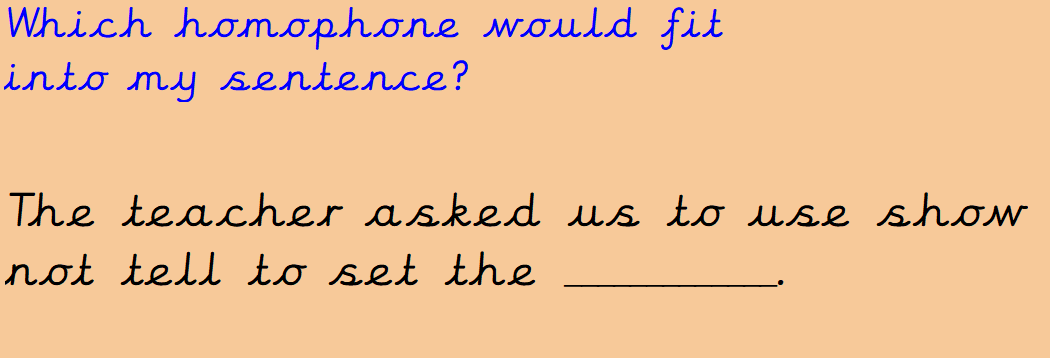 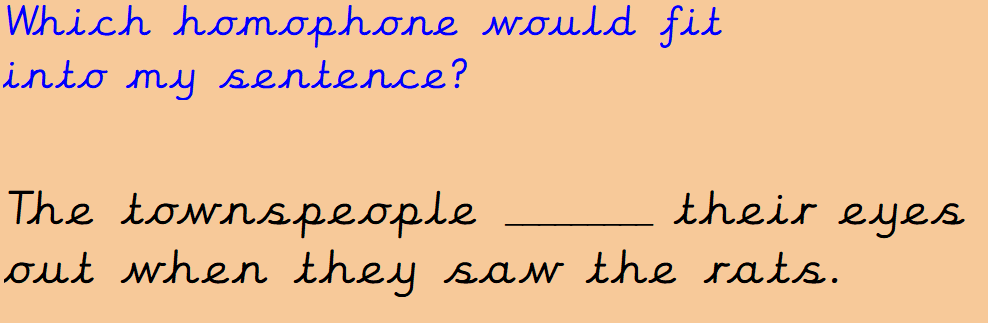 Show me…
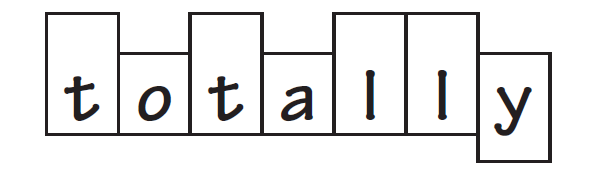 Strategies:
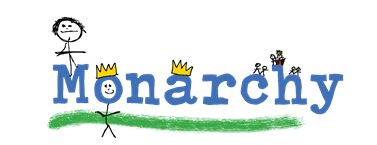 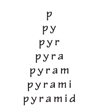 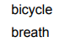 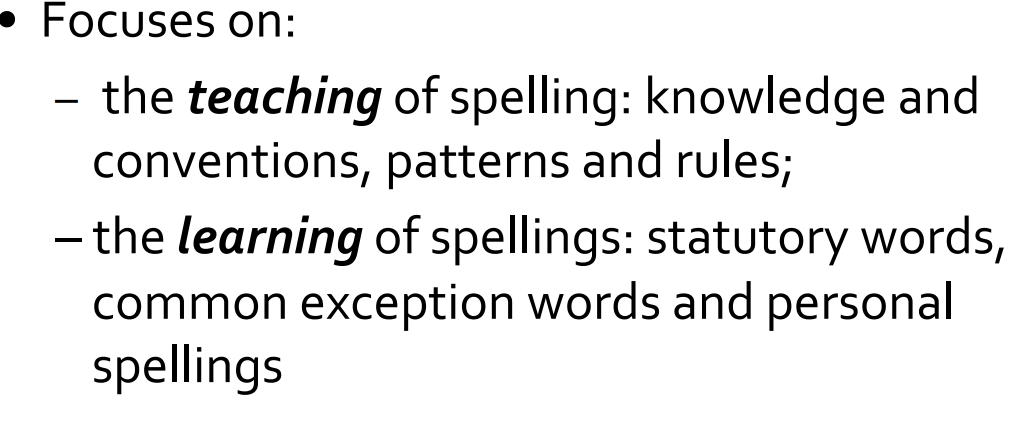 Chose your strategy…
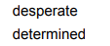 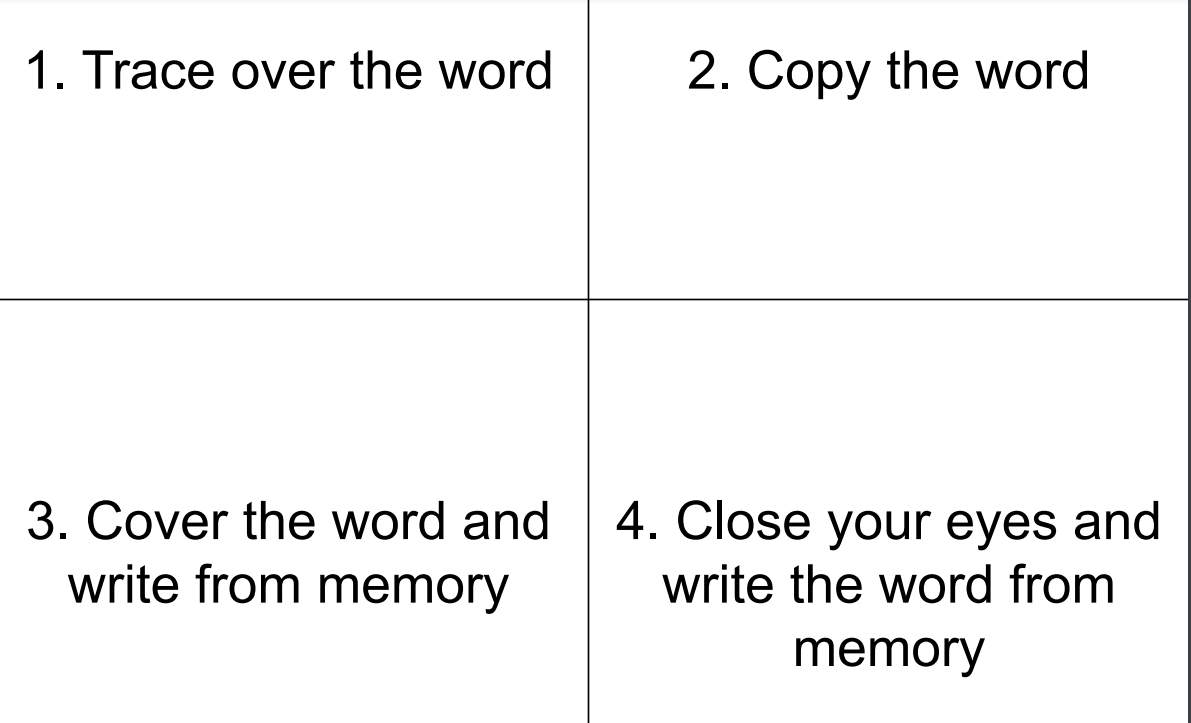 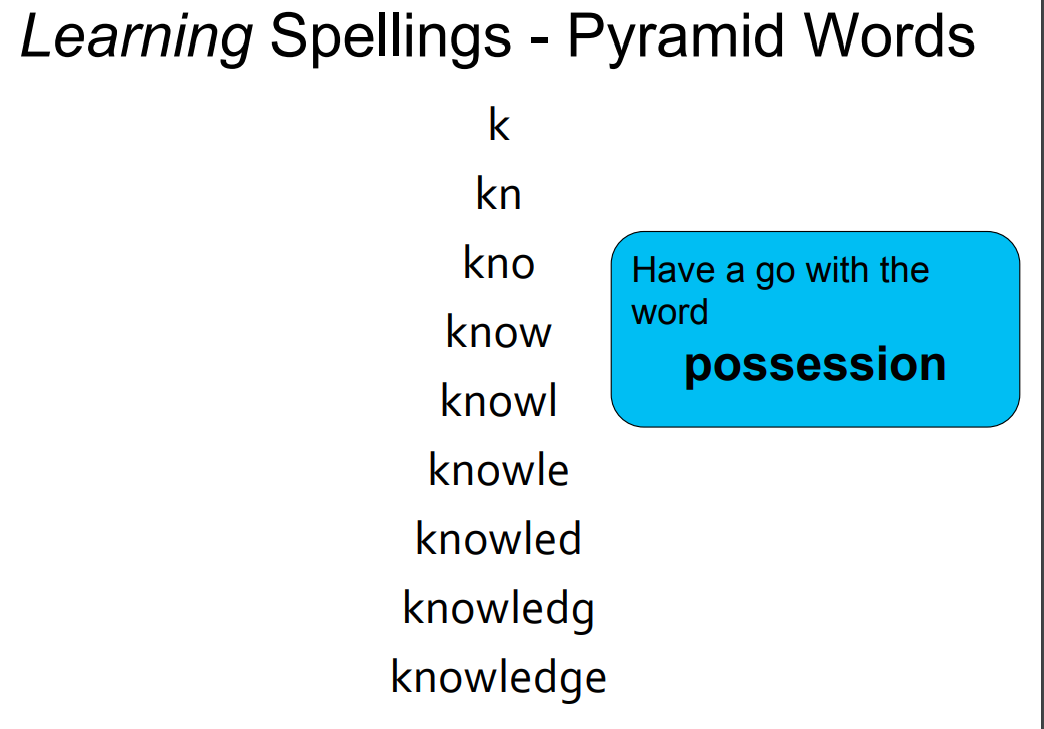 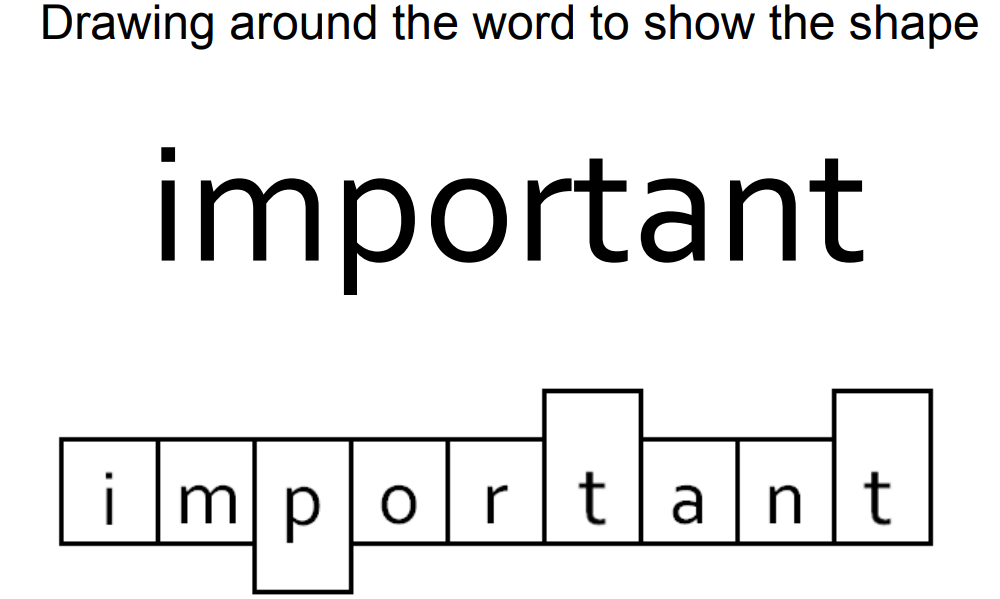 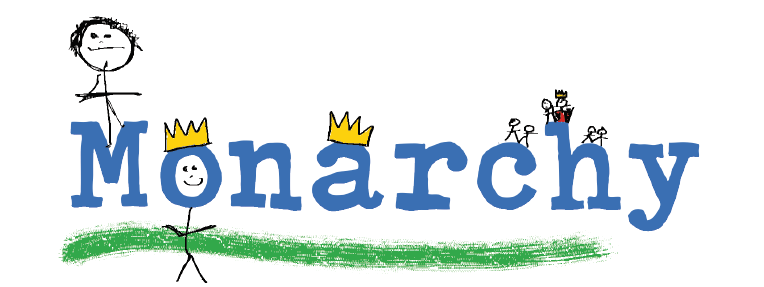 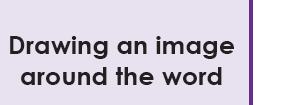 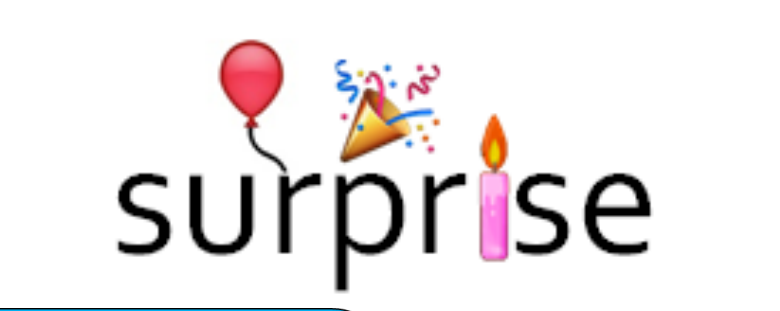 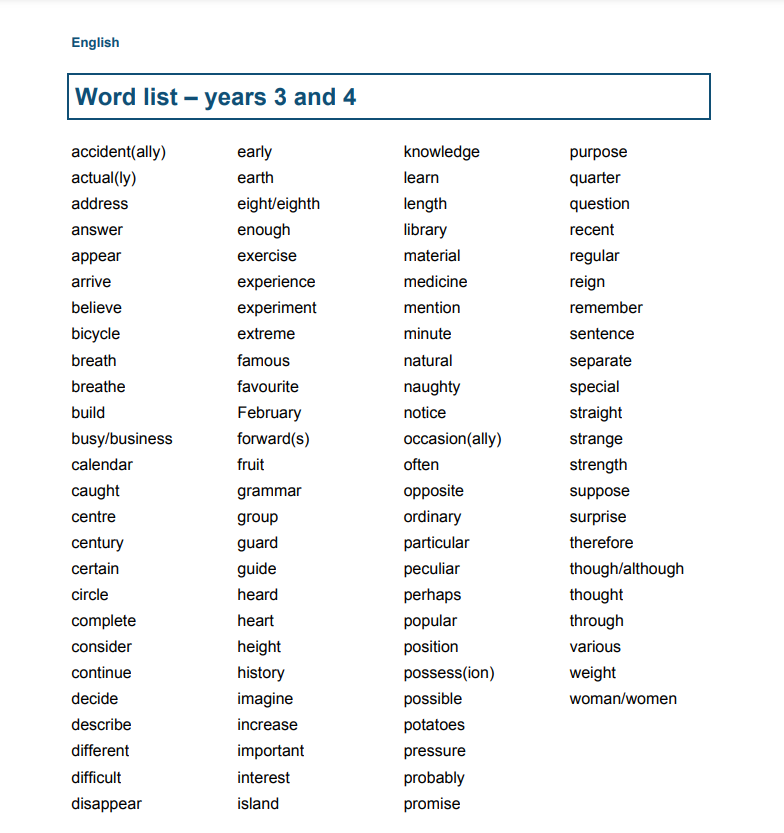 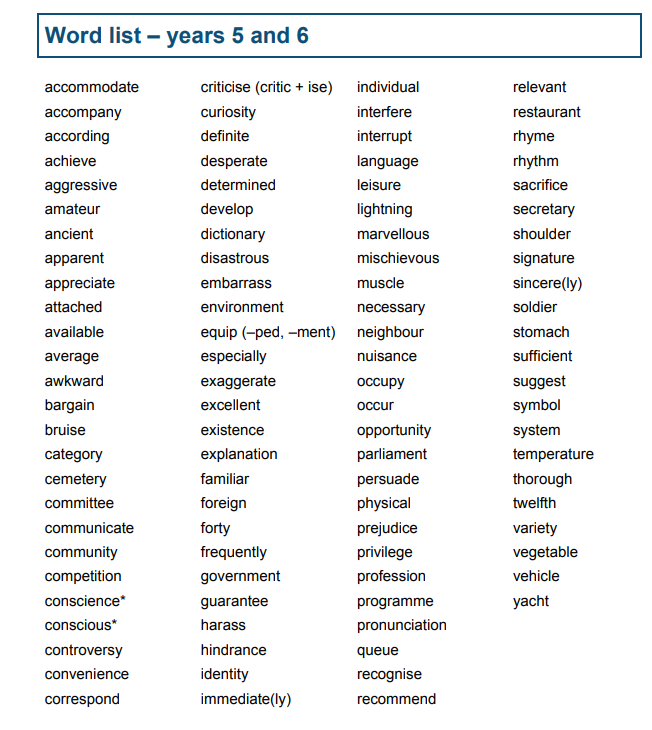